IRVINE UNIFIED School district
LCAP/Budget Update for Public Hearing

June 11, 2019
IRVINE UNIFIED School district
Local Control
Accountability Plan

Part 1: Plan Summary
2
Executive Summary
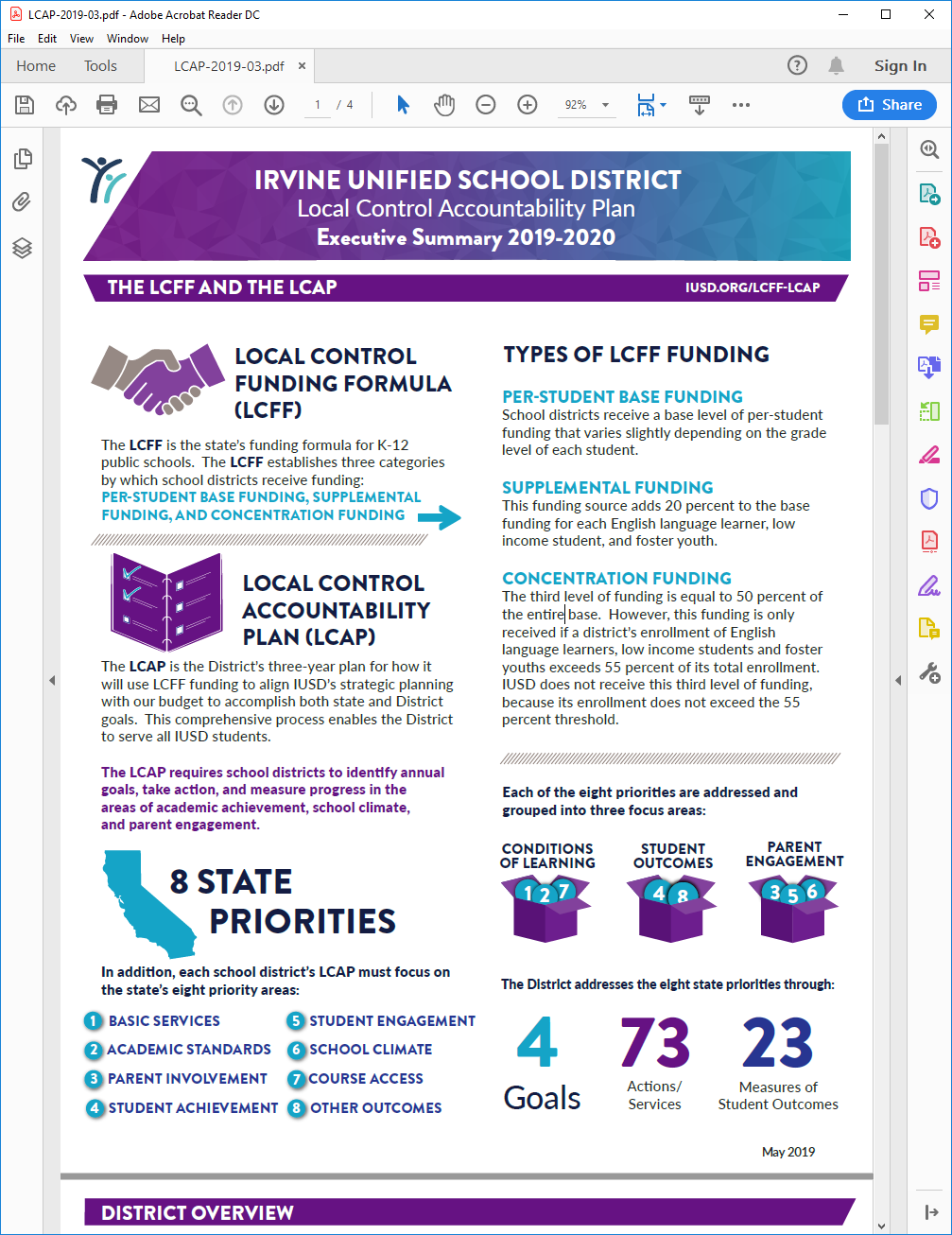 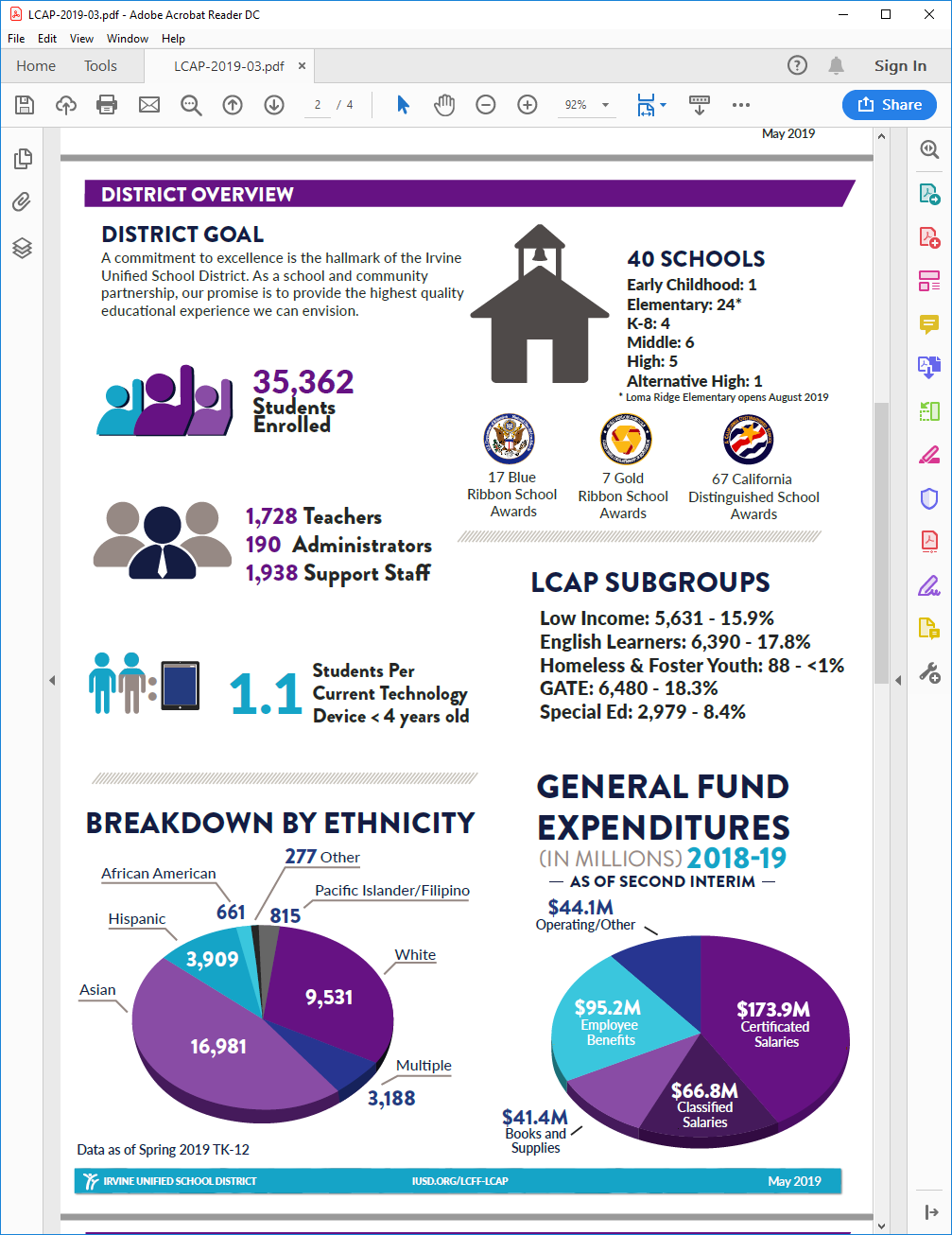 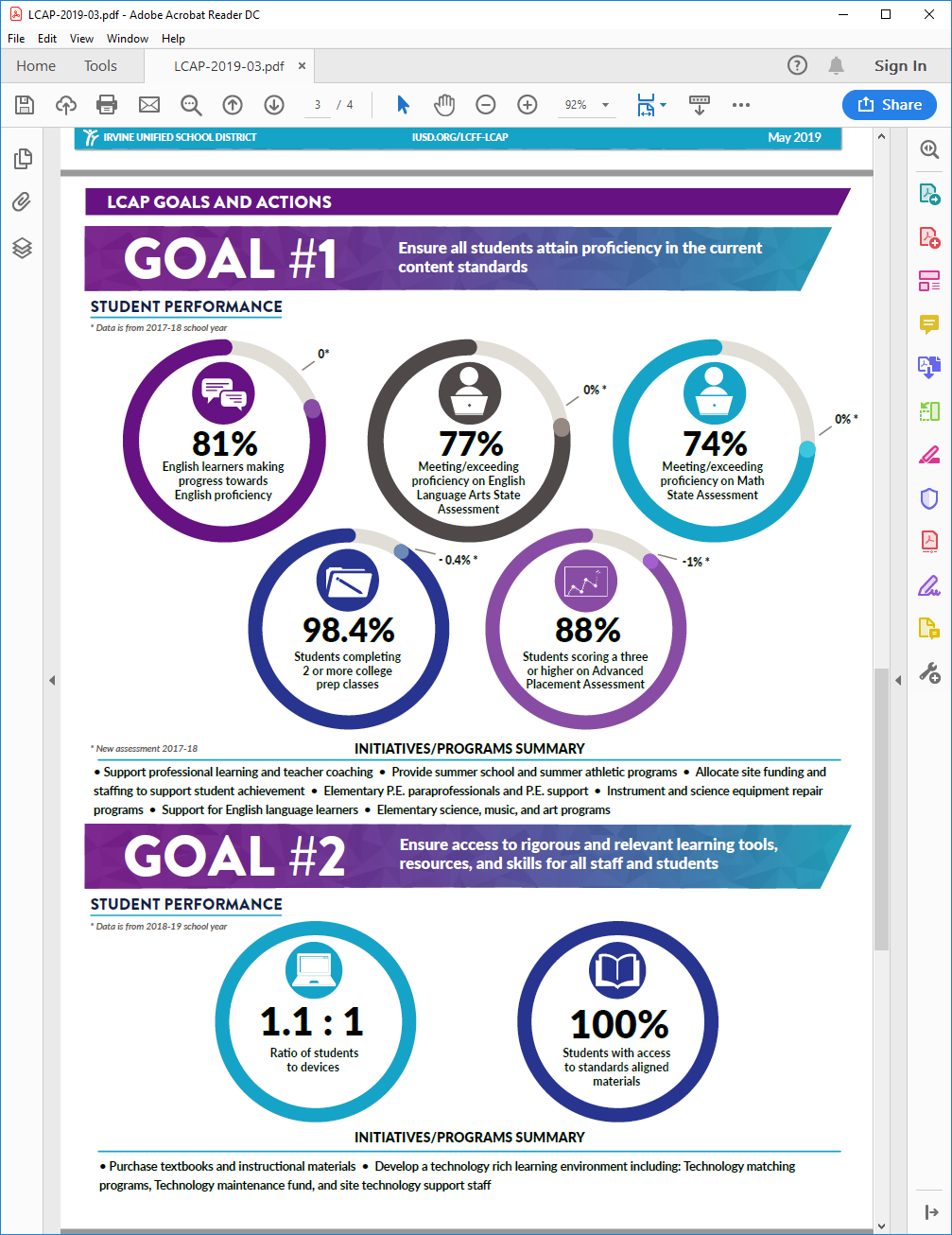 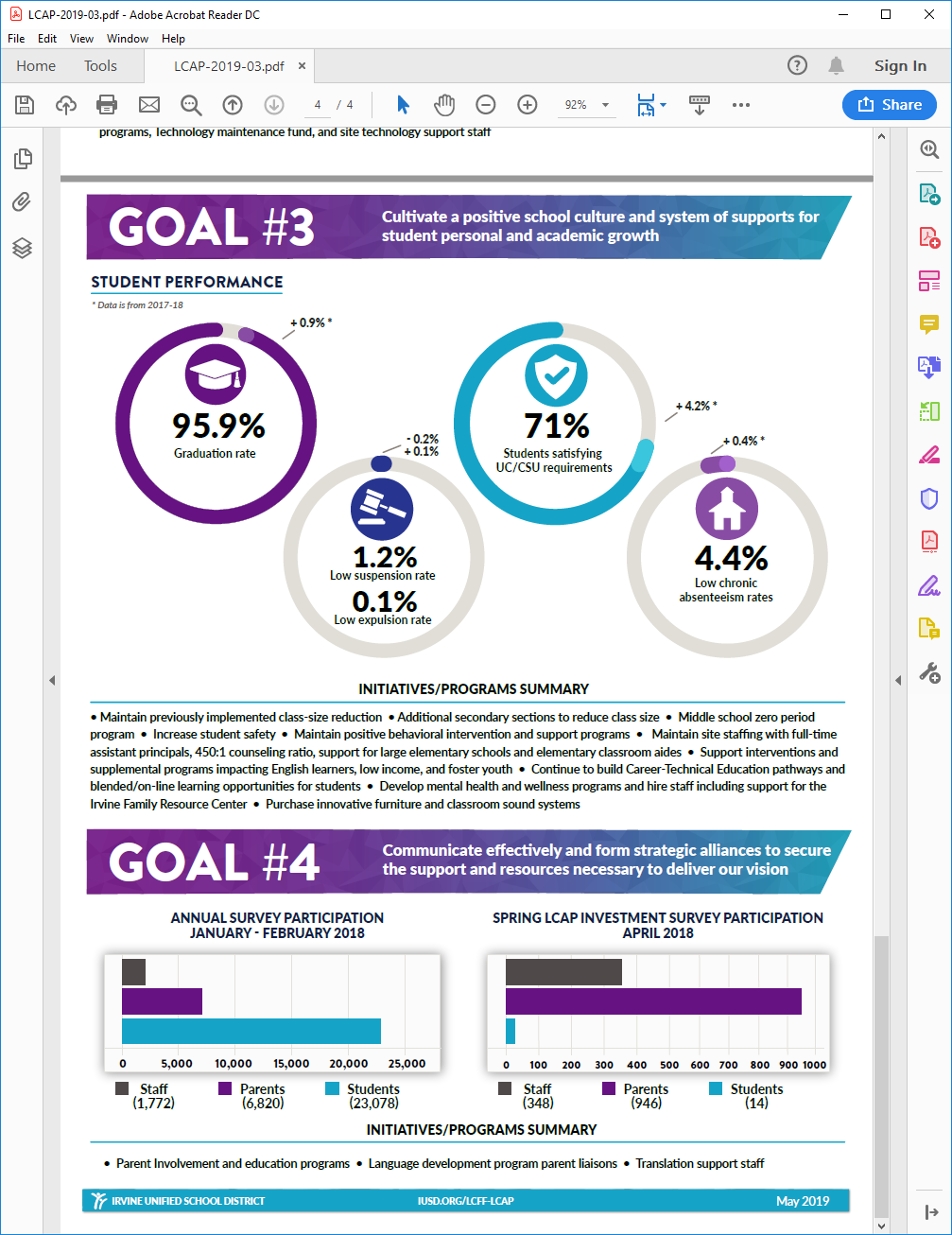 3
Very Low
Very High
Dashboard Indicators Fall 2018
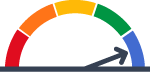 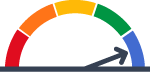 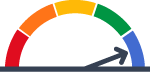 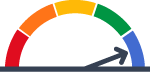 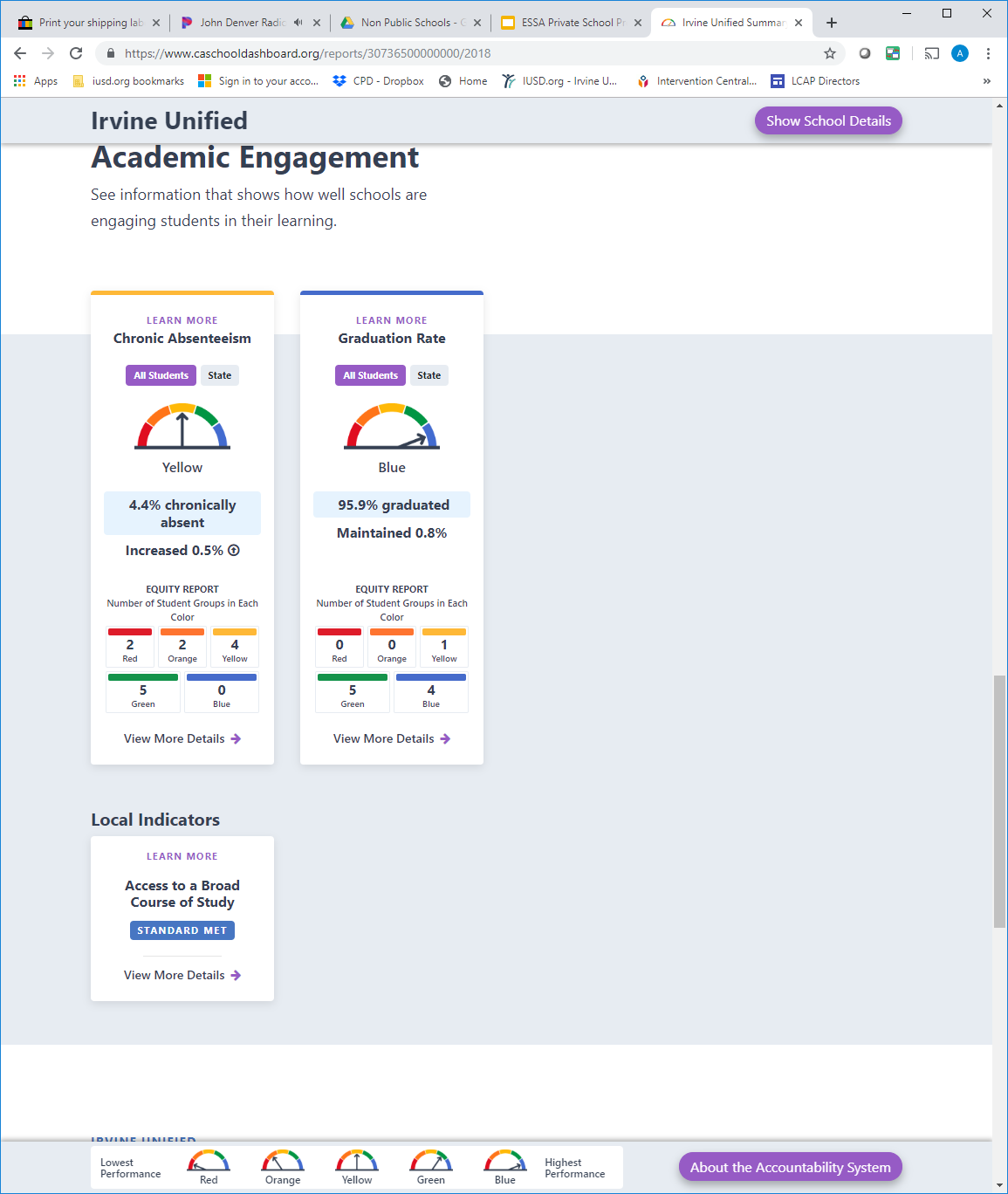 4
Very Low
Very High
Dashboard Indicators Fall 2018
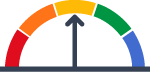 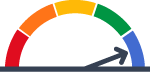 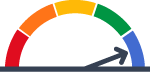 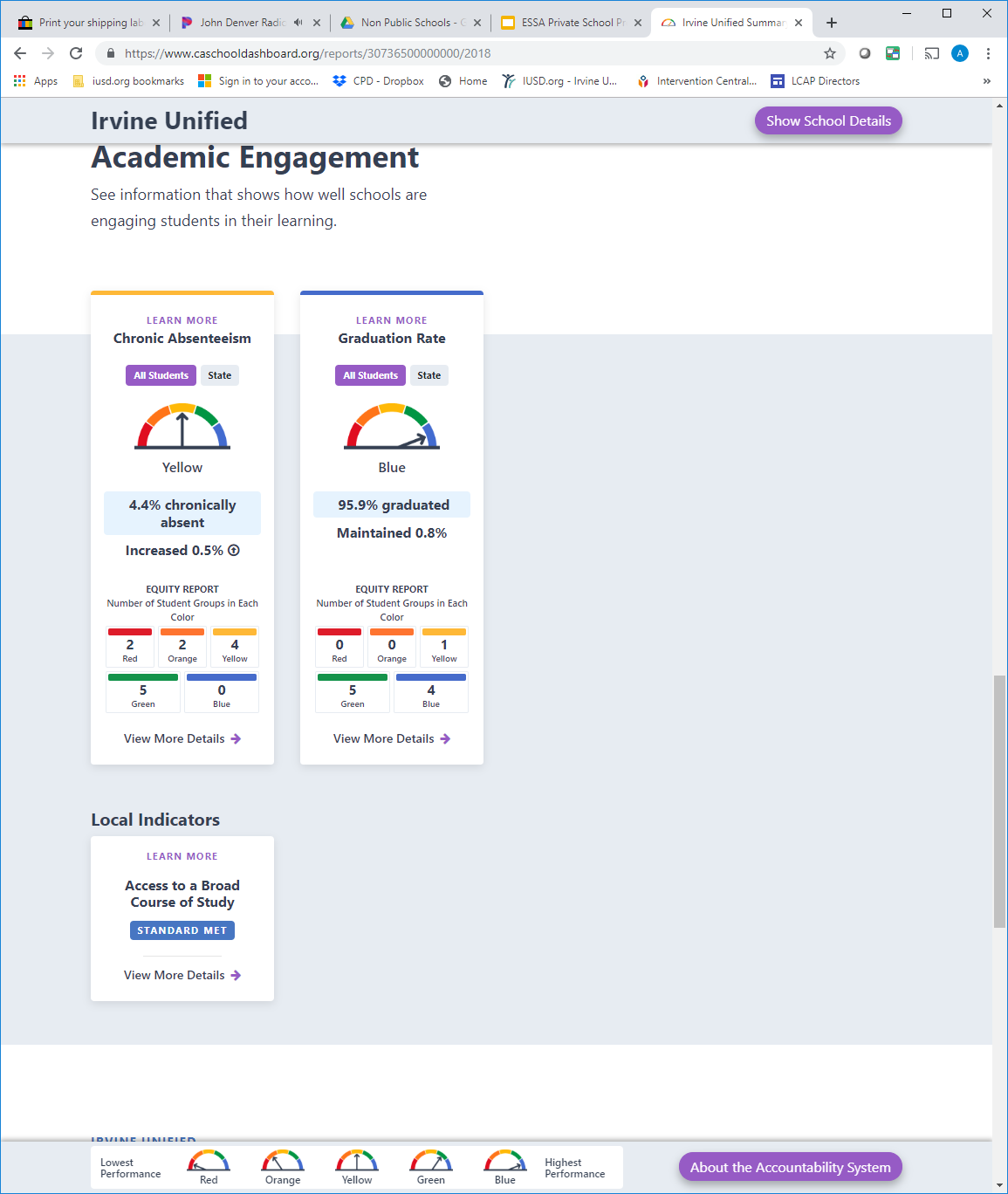 5
Very Low
Very High
Dashboard Indicators Fall 2018
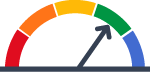 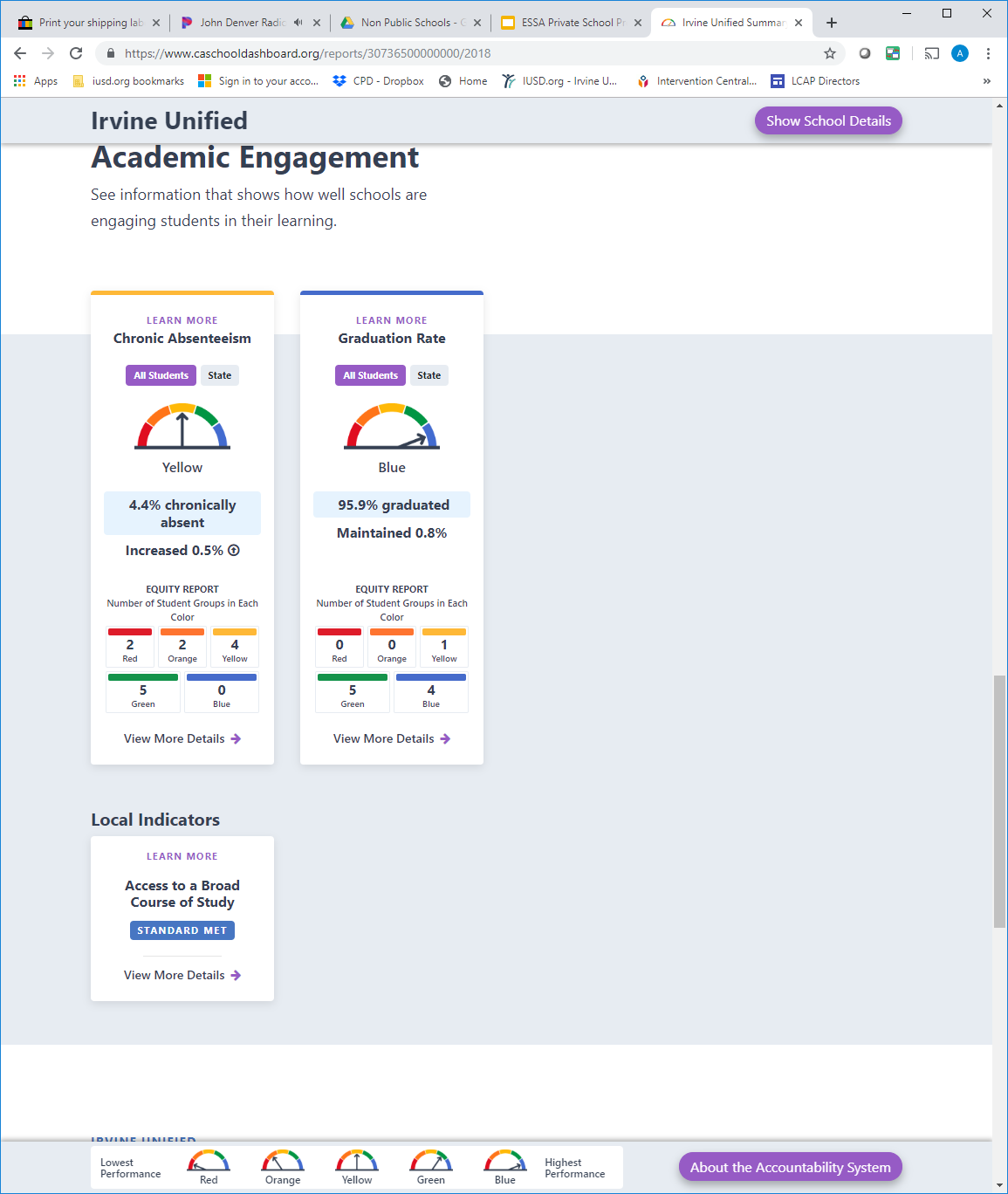 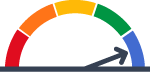 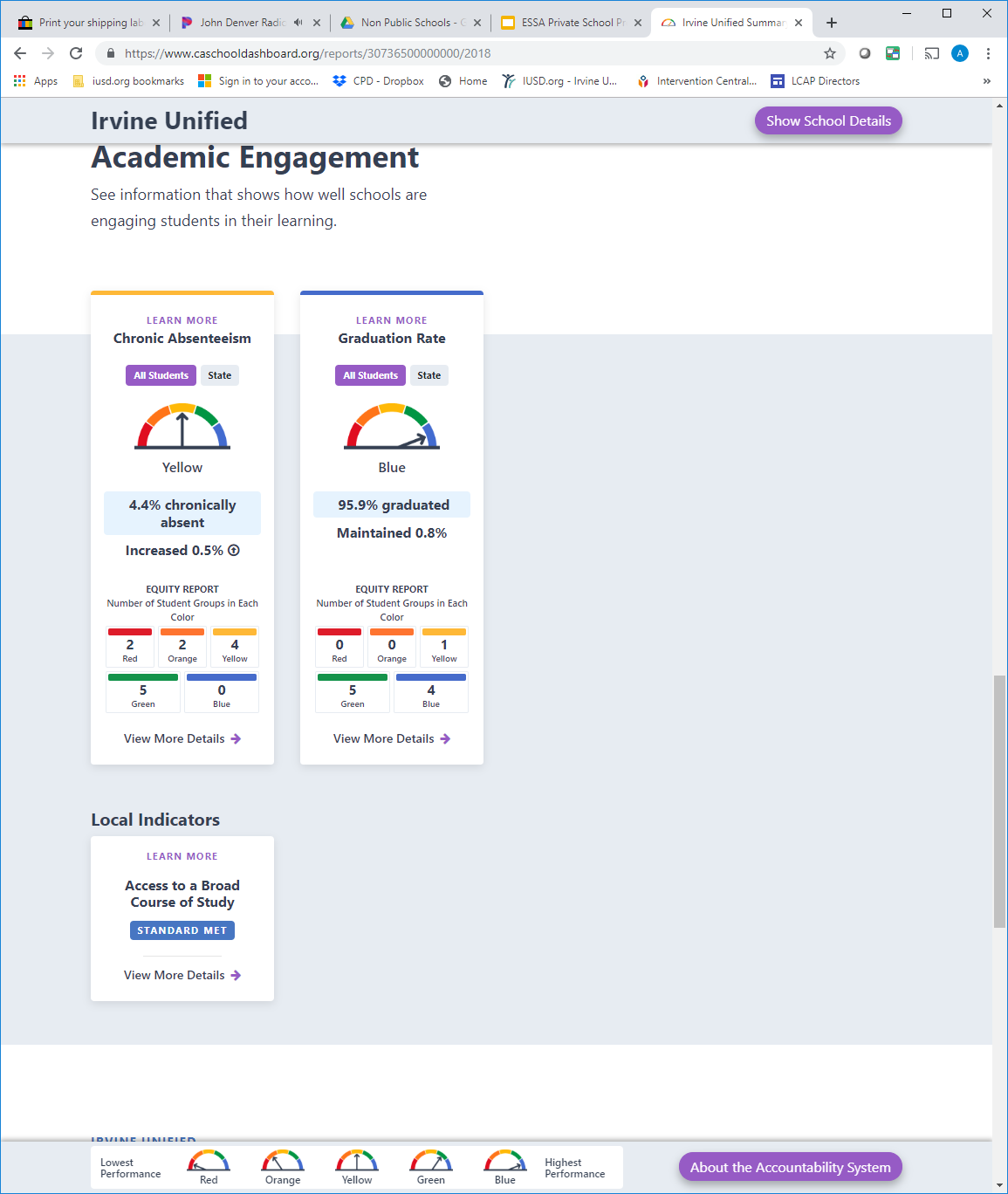 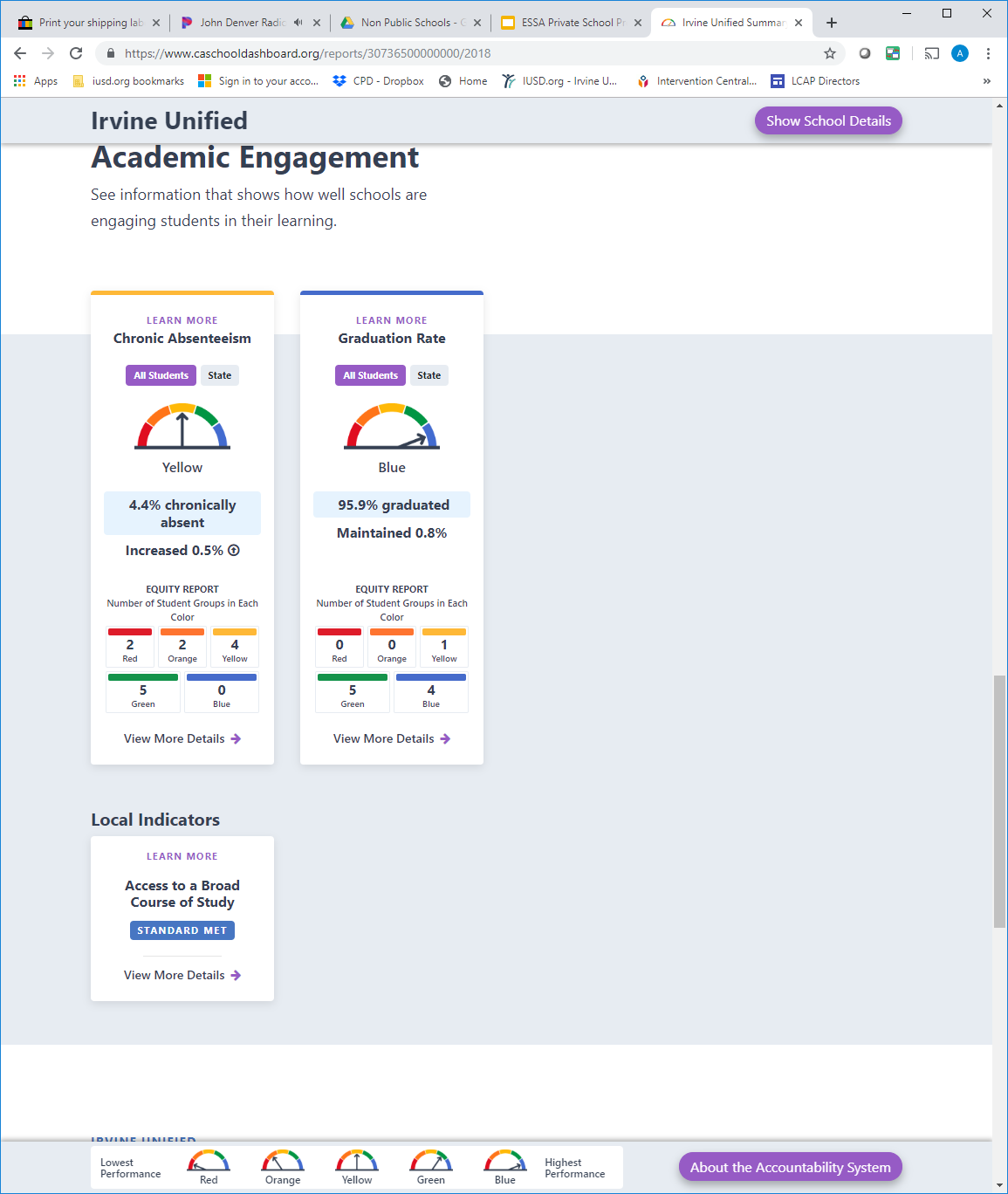 6
Additional Dashboard Indicator
Academic Performance
English Learner Progress: 

	Well Developed: 55.8%
	Moderately Developed: 24.3%
	Somewhat Developed: 11.3%
	Beginning Stage: 8.6%
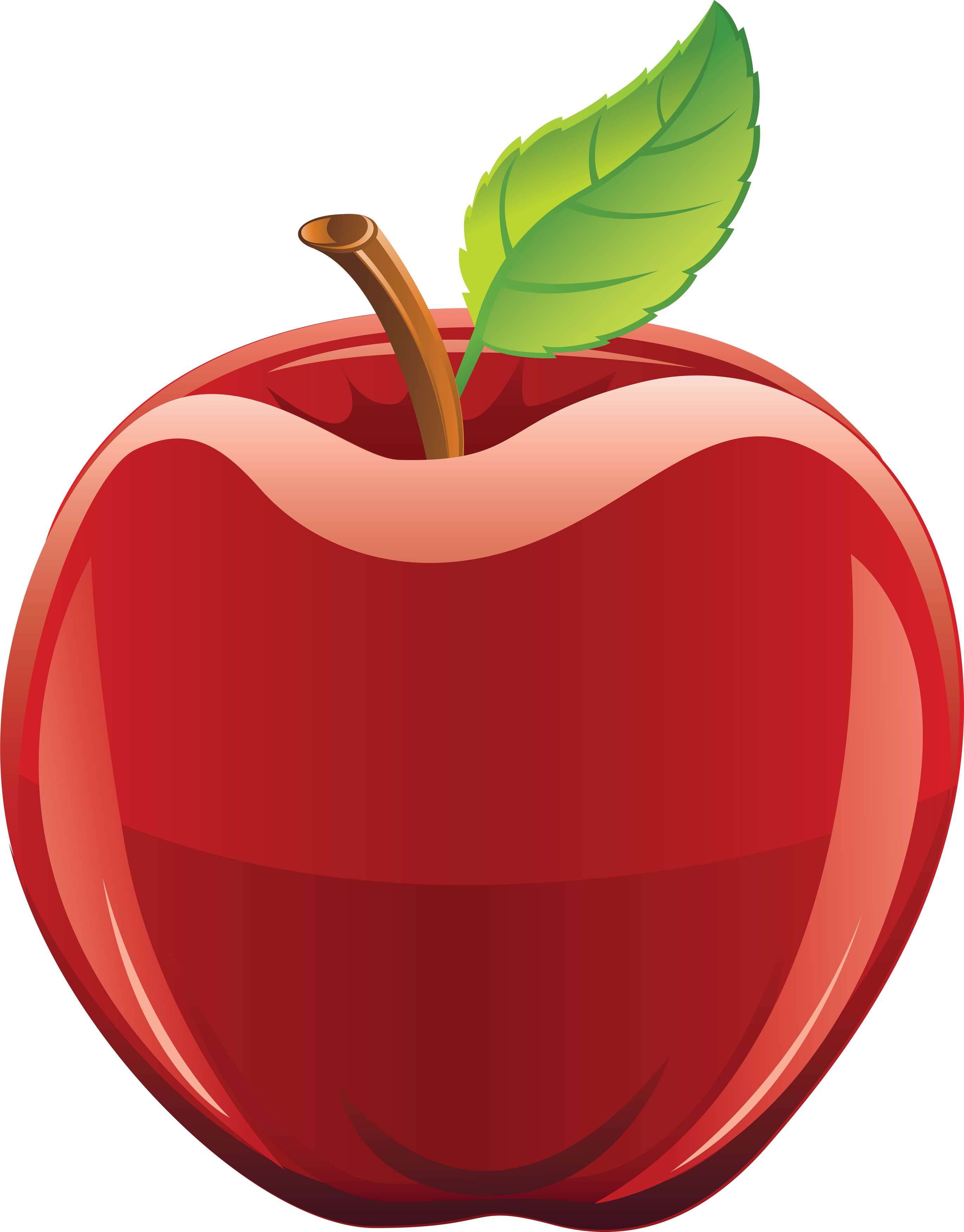 7
IRVINE UNIFIED School district
Local Control
Accountability Plan

Part 2: Annual Update
8
Very Low
Very High
Pupil Achievement
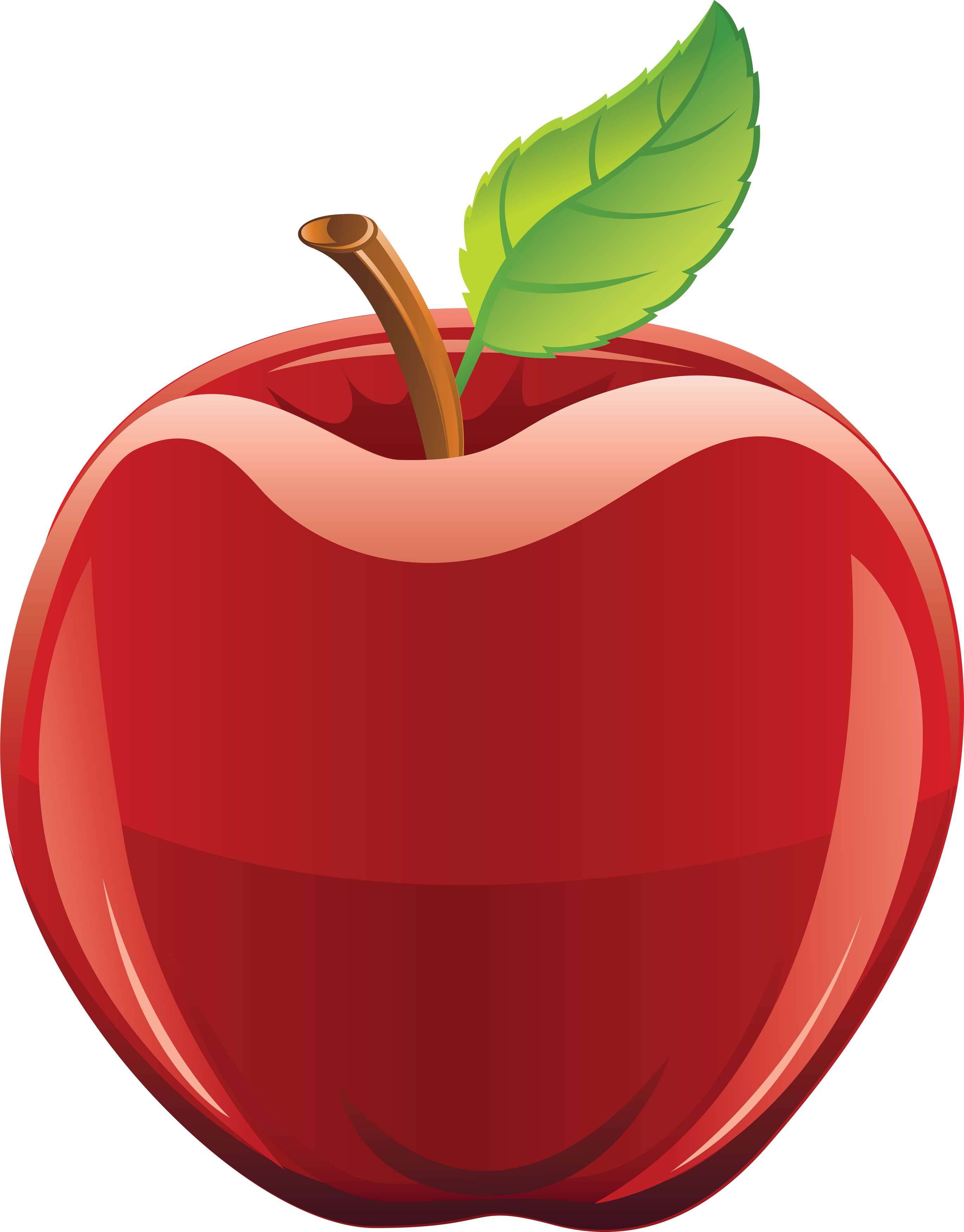 74% 
Met or Exceeded Standard
87% Progress towards English Proficiency
9
Very Low
Very High
Pupil Achievement
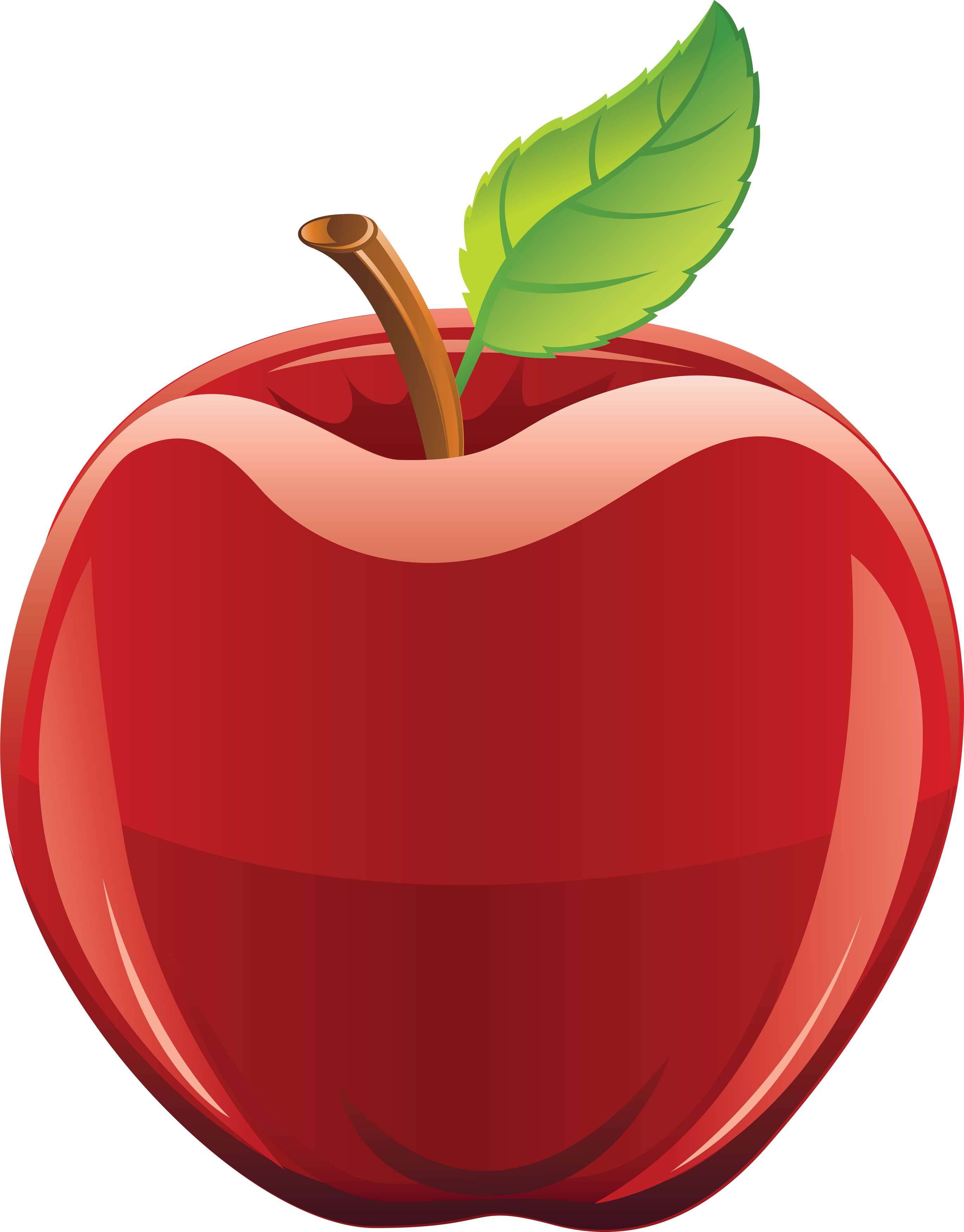 77% 
Met or Exceeded Standard
87% Progress towards English Proficiency
10
Very Low
Very High
Broad Course of Study
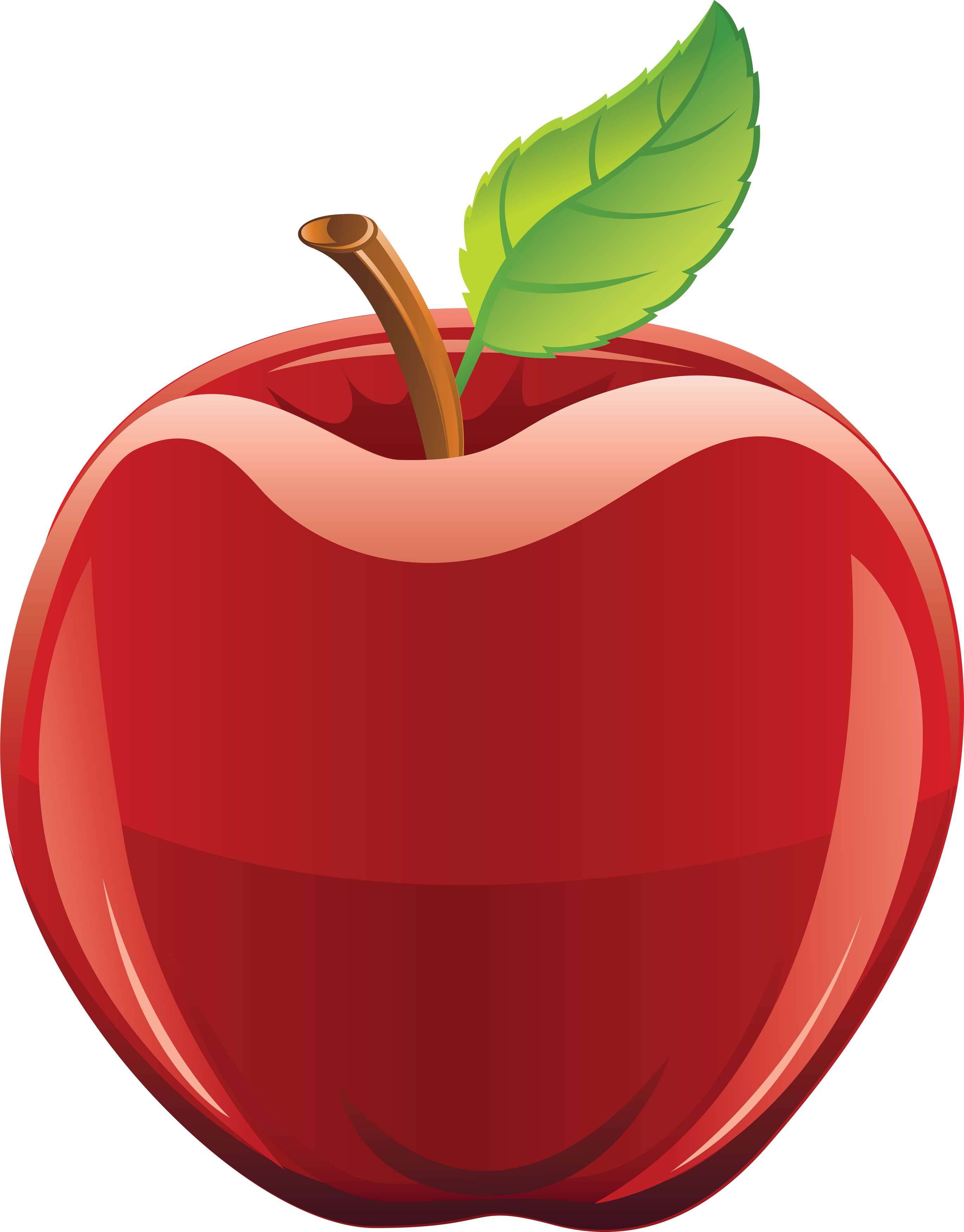 73.8% 
Met Standard
87% Progress towards English Proficiency
11
College/Career Readiness
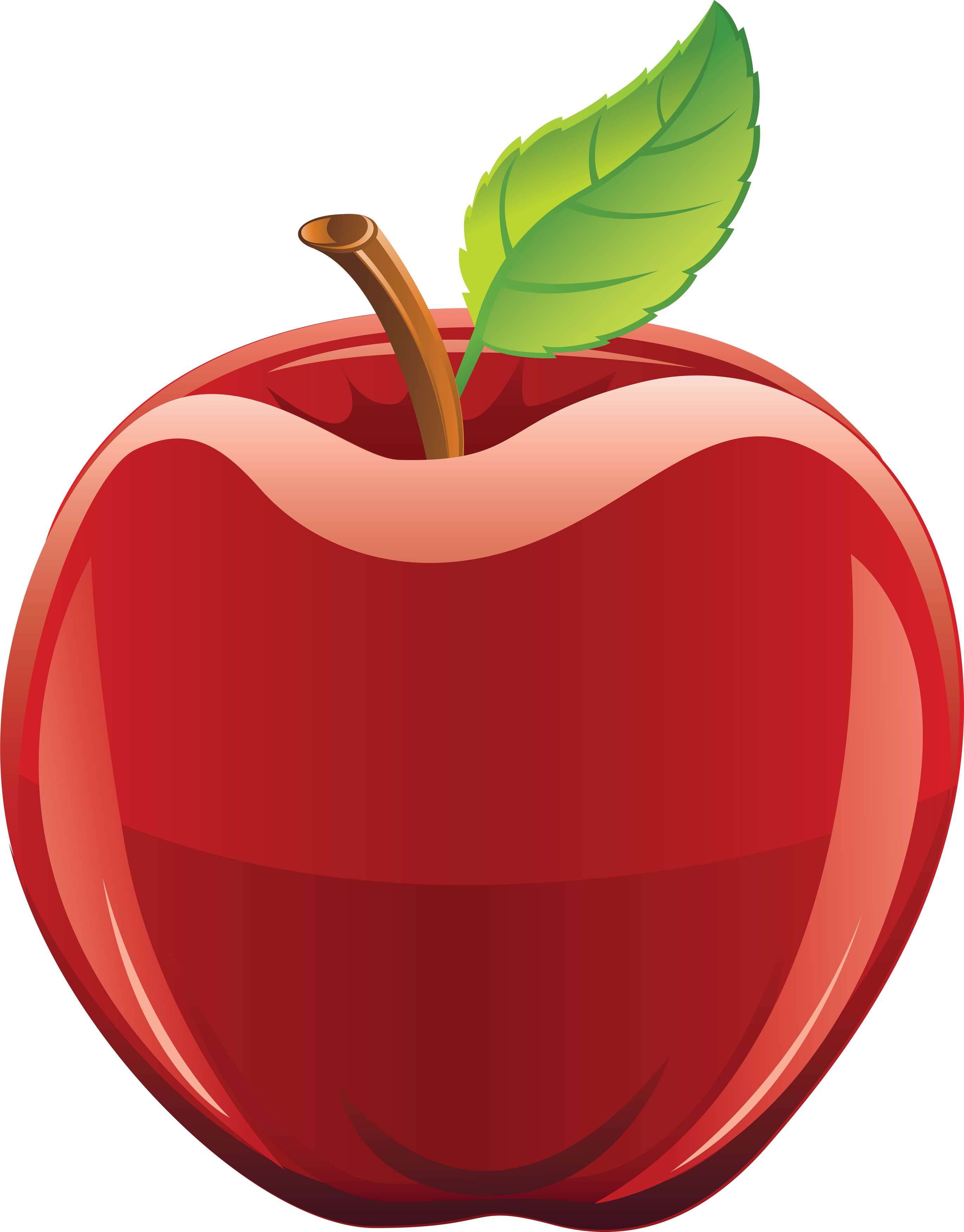 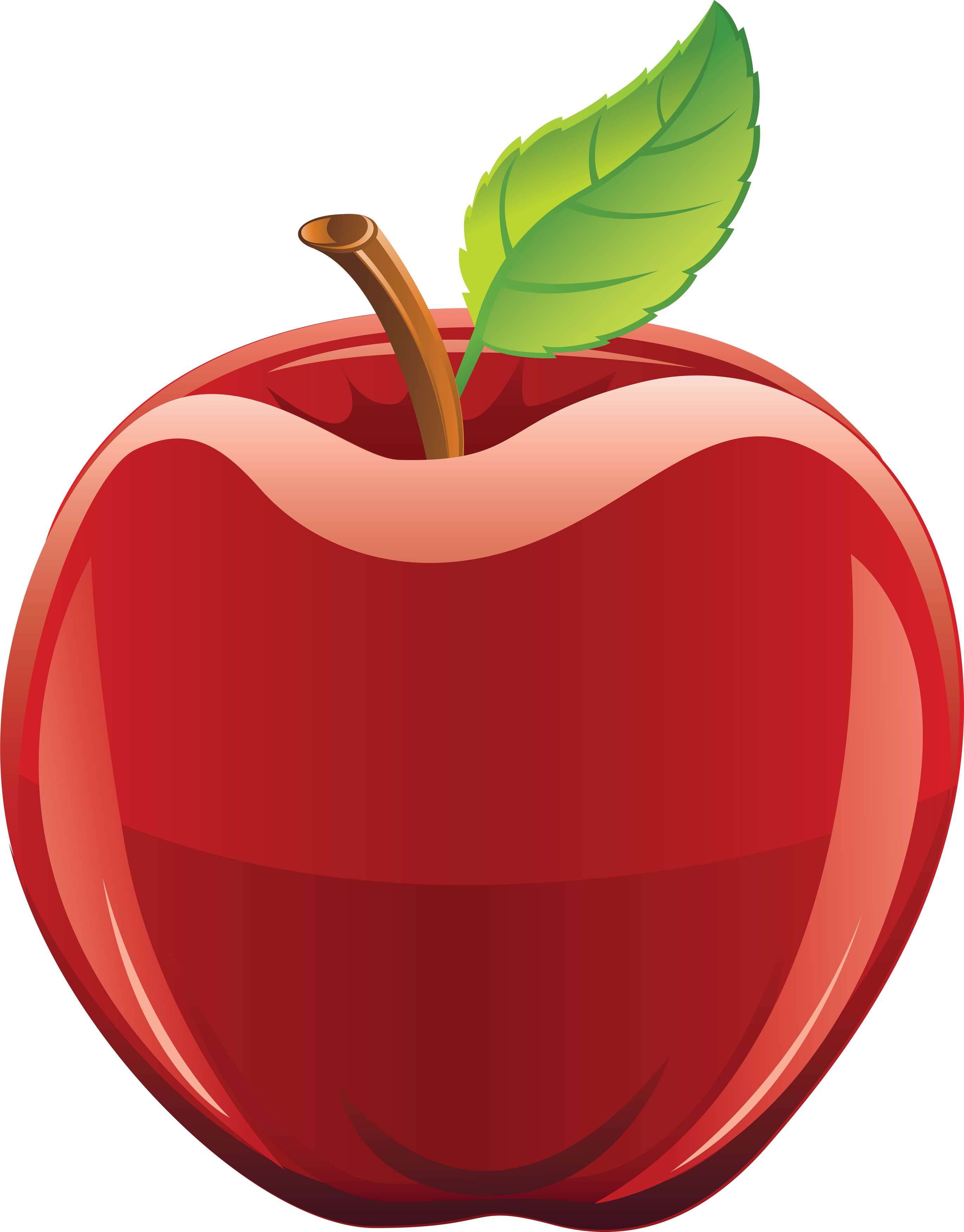 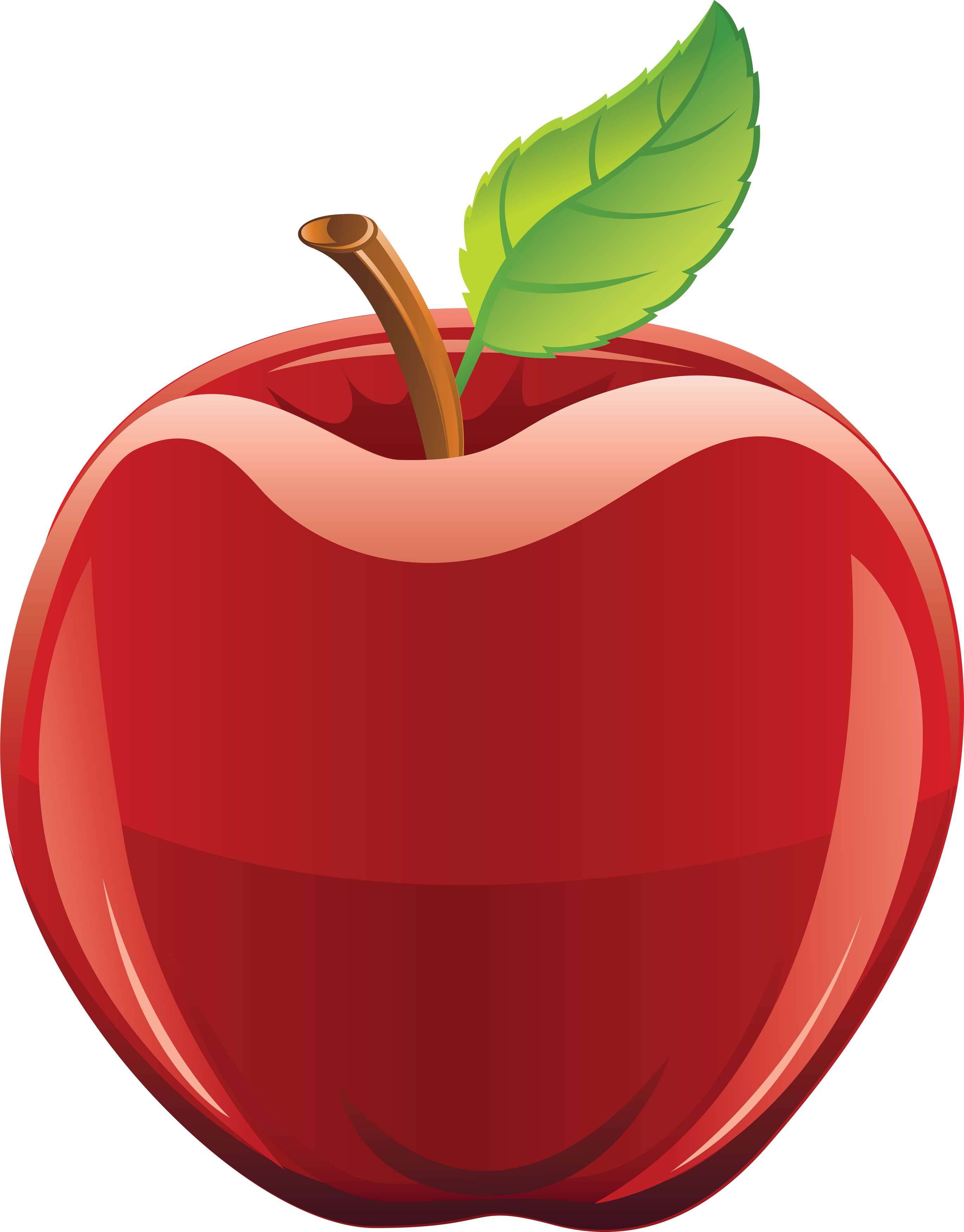 71.0% 
Students Satisfying UC/CSU Requirements
98% 
Completion of 2 or More College Prep Classes
88% 
Scoring 3 or Higher on Advanced Placement Assessments
87% Progress towards English Proficiency
12
Very Low
Very High
Pupil Engagement
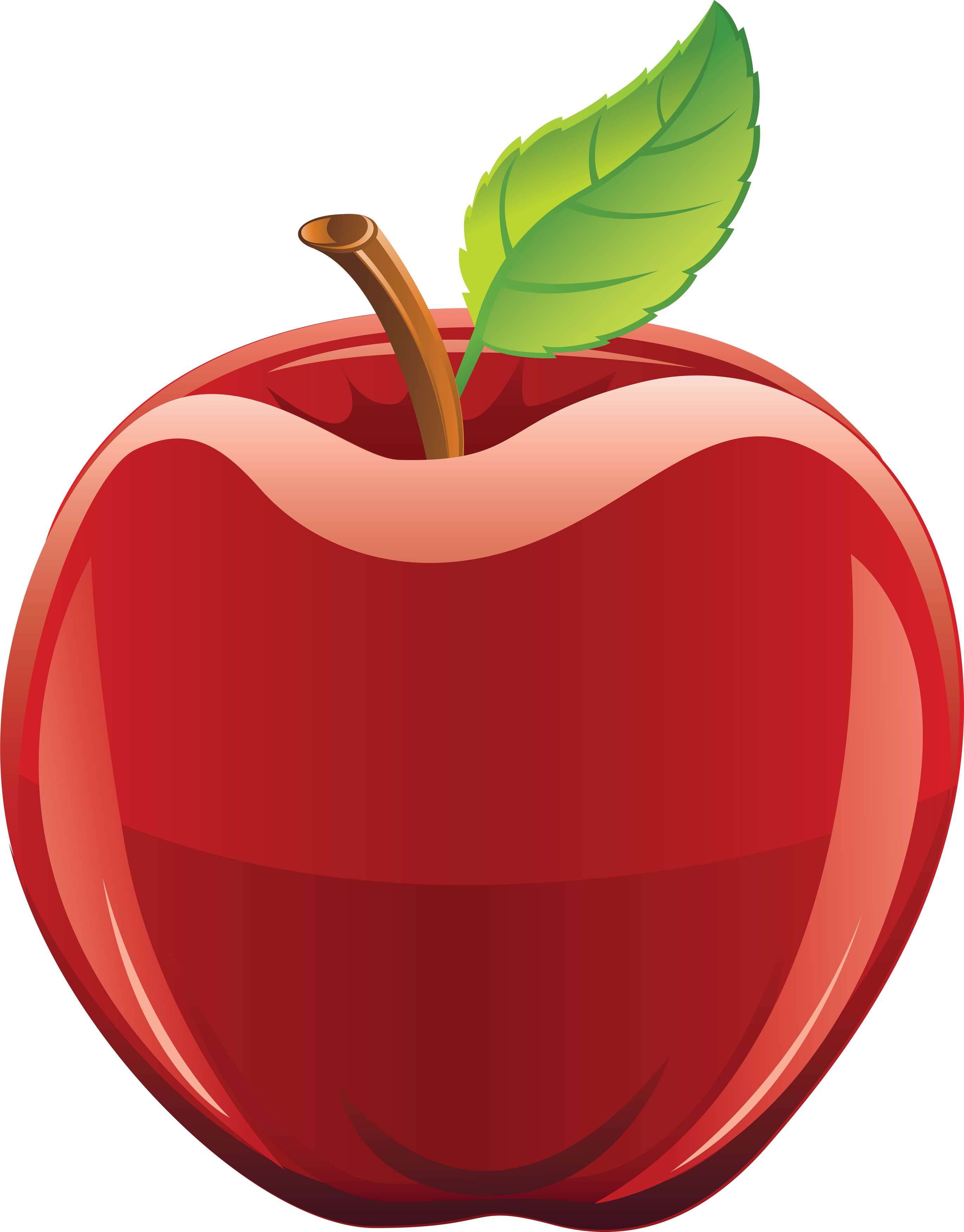 95.9%
87% Progress towards English Proficiency
13
Very Low
Very High
Pupil Engagement
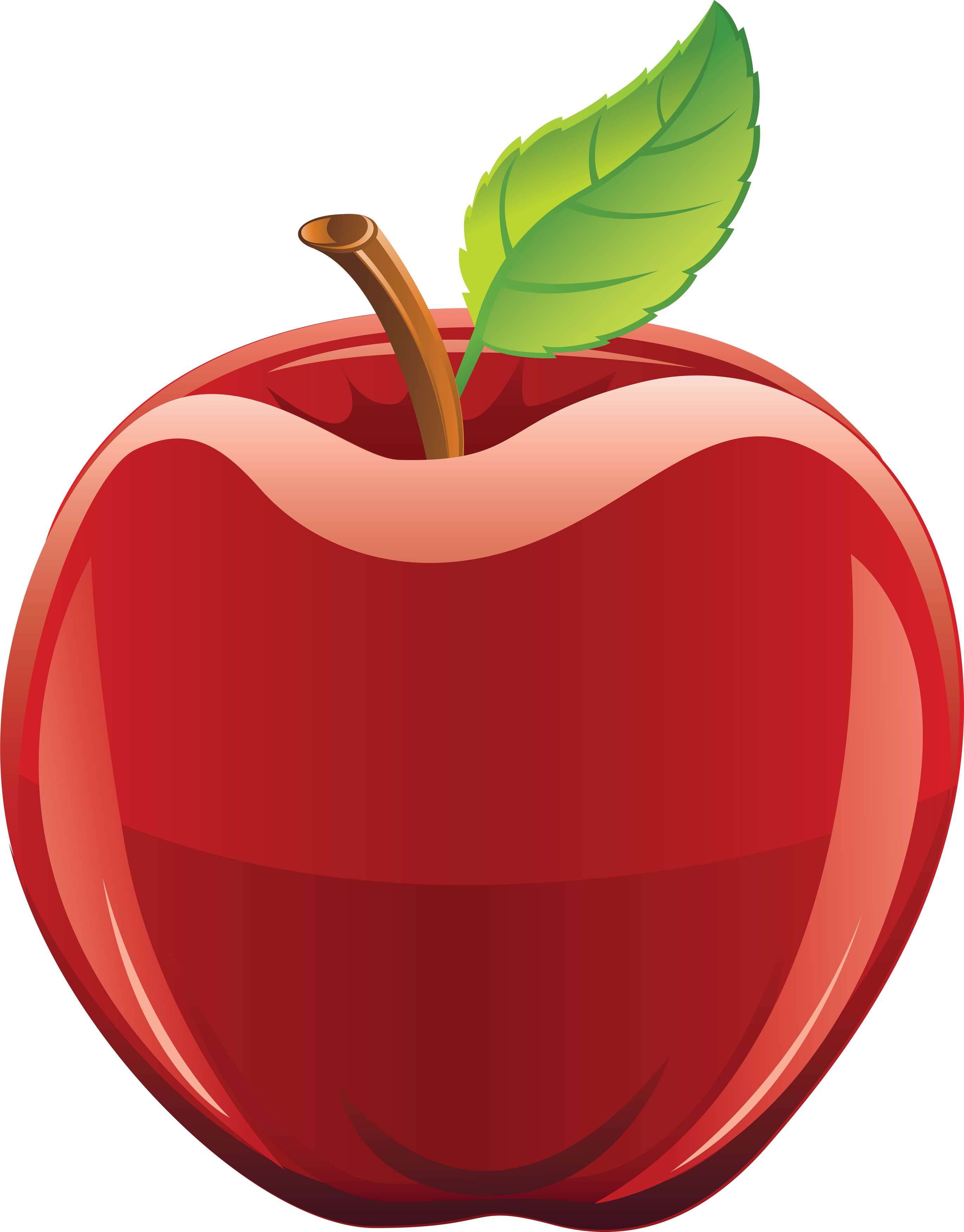 4.4%
87% Progress towards English Proficiency
14
Very Low
Very High
School Climate
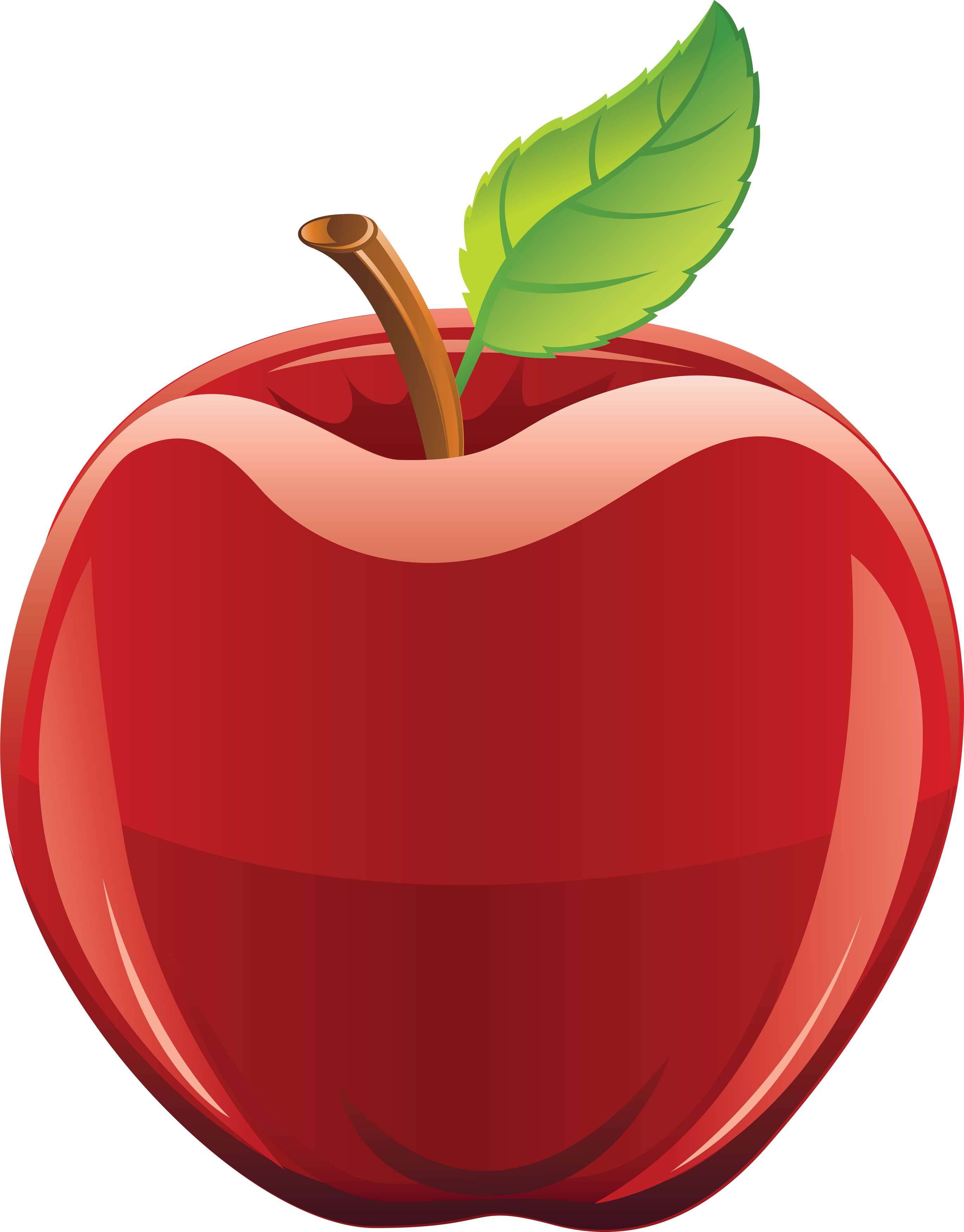 1.2%
87% Progress towards English Proficiency
15
Access
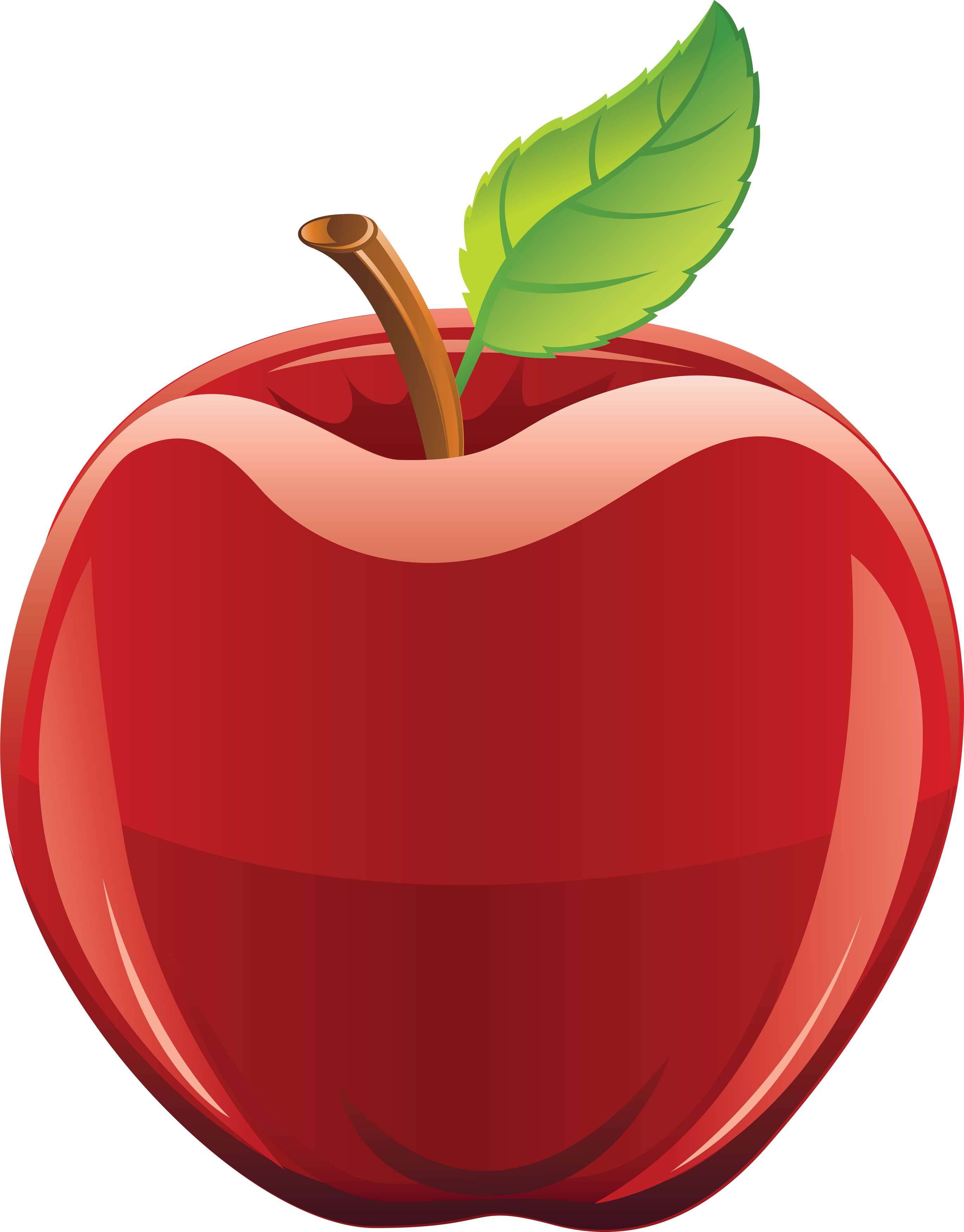 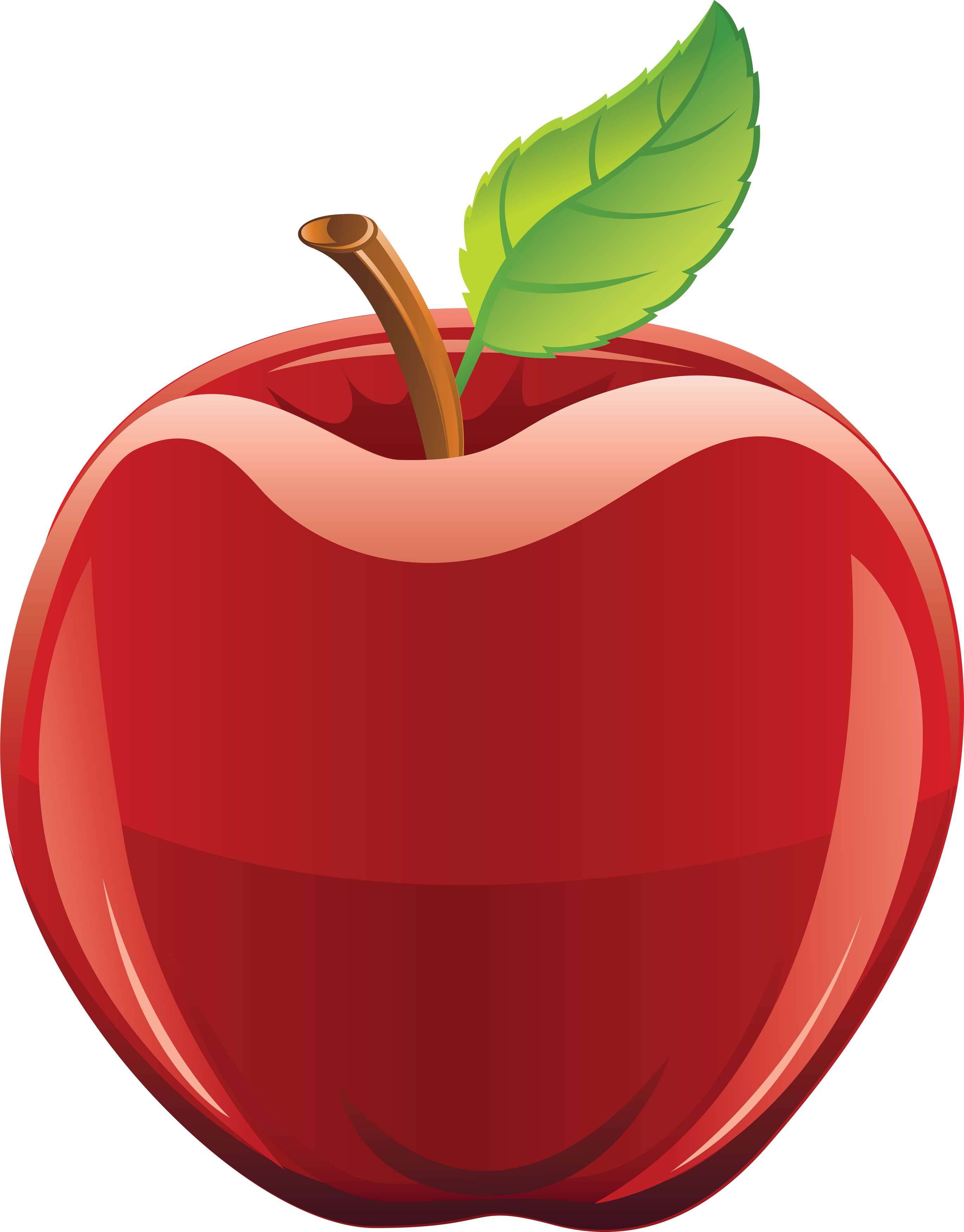 100% 
Student access to Standards Aligned Materials
1.1 : 1
Student to Computer Ratio
87% Progress towards English Proficiency
16
IRVINE UNIFIED School district
Local Control
Accountability Plan

Part 3: Stakeholder Engagement
17
LCAP Overview
IUSD has completed an in-depth process to engage stakeholders:
Sharing information on LCFF and LCAP
Gathering input on developing the draft 2019-20 LCAP
Gathering feedback on draft 2019-20 LCAP
June 2019:
Final review and approval of 2019-20 LCAP
18
IRVINE UNIFIED School district
Local Control
Accountability Plan

Part 4: Goals, Actions, and Services
19
Determining LCAP Actions and Expenditures
2019-20 LCAP Focus:
$9,180,560 in actions scheduled to end in June of 2019
After review and careful consideration of stakeholder feedback, the Superintendent and Cabinet have designed the following plan:
Aligned with eight state priorities and four district goals 
Created without using any of the new “2019-20” funding confirmed in the “May Revise”
20
Irvine LCAP Goals
1. Ensure all students attain proficiency in the current content standards.
2. Ensure access to rigorous and relevant learning tools, resources, and skills for all staff and students.
3. Cultivate a positive school culture and system of supports for student personal and academic growth.
4. Communicate effectively and form strategic alliances to secure the support and resources necessary to deliver our vision.
21
Investments: Student Instructional Support
22
1327 Survey Responses:                    Student Instructional Support
23
Investments: Increase School Site Funding
24
1327 Survey Responses:                    Increase School Site Funding
25
Investments: CA Aligned Materials and Support
26
1327 Survey Responses:CA Aligned Materials and Support
27
Investments: Equity, Safety and Support
28
1327 Survey Responses: Equity, Safety and Support
29
LCAP Federal Addendum
Adopted by the State Board of Education (SBE) on March 14, 2018
Within California, Local Educational Agencies (LEAs) that apply for Every Student Succeeds Act (ESSA) funds are required to complete the Local Control and Accountability Plan (LCAP), the LCAP Federal Addendum Template (Addendum), and the Consolidated Application (ConApp). 
The LCAP Federal Addendum includes details on how IUSD allocates resources for Title I, Title II, Title III, and Title IV to meet the Local Educational Agency (LEA) Plan provisions of the ESSA.
30
Consolidated Application
To receive specific categorical funds for school year, the Board of Education must approve the Application For Funding
IUSD is eligible for the following categorical programs:
Title I:  	Improving Academic Achievement ($2,153,588)
Title II: 	Improving Teacher Quality ($437,159)
Title III: 	Ensure English Learners Attain Proficiency in English ($1,137,924)
Title IV:	Student Support and Academic Enrichment ($153,133)
31
LCFF Budget Overview for Parents
Adopted by the State Board of Education (SBE) Executive Director on December 31, 2018; 
The Budget Overview for Parents must be developed in conjunction with, and attached as a cover to, the LCAP for 2019-20.
The Budget Overview for Parents uses language that is understandable and accessible to parents and is information displayed using visuals and graphics.
32
IRVINE UNIFIED School district
2019-20 Budget
33
2019-20 Budget Development Process
On May 9, 2019, the Governor released the May Revision to his 2019-20 January State Budget Proposal
Due to timing and in the absence of a Final State Adopted Budget, Districts build Budgets based on the Governor’s May Revision
The District’s Budget is updated throughout the year
First Interim – December
Second Interim – March
Budget assumptions are developed with guidance from:
The Orange County Department of Education
School Services of California (SSC)
The California Association of School Business Officials (CASBO)
A variety of other sources….
34
From May Revision to Budget Enactment
Budget Conference 
Committee Hearings
Governor Acts on 
Budget
Governor Releases 
Revised Budget
Big Three 
Negotiations
Budget Subcommittee
Hearings and 
Recommendations
Legislature 
Passes Budget
35
January Budget vs. May Revision
36
Proposition 98 Funding
Proposition 98 funding levels have increased from the 2019-20 Governor’s January Budget proposal for all three fiscal years
Largely due to increases in General Fund revenues and slower-than-expected average daily attendance (ADA) decline
2017-18
$75.5 billion
2017-18
$75.6 billion
Governor’s Budget
May Revision
Proposition 98 Minimum Guarantee
2018-19
$77.9 billion
2018-19
$78.1 billion
2019-20
$80.7 billion
2019-20
$81.1 billion
37
Risks to the State Budget
While the economy continues to grow many economists are projecting a slowdown in the near future
UCLA identifies five key risks to California’s economy:
Volatile stock market
Housing crisis
An aging population
Federal trade policy and conflicts with China and Mexico
Overall policy conflicts with the federal government
Other areas of concern:
Length of current expansion
Historically low unemployment
Economic Slowdown
GlobalEconomy
Trade
38
2019-20 May Revise Highlights
With full funding of the LCFF in 2018-19, the Governor’s  proposal includes funding of the projected statutory Cost-of-Living Adjustment (COLA) only……
Governor’s Funding priorities outside of LCFF:
CalSTRS Pension Payment - $3.15 billion allocated to reduce pension liability and district contribution
Special Education - $696 million to support additional services for districts with high concentrations of disadvantaged student populations
Early Childhood Education- Over $1.0 billion allocated to support Universal Preschool, Full Day Kindergarten and Child Care programs
Proposition 51 Funding - $1.5 billion in facility bonds to be sold
No one-time discretionary funds…..
39
2019-20 May Revise Highlights
LCFF Ongoing Funding:
Governor’s proposal funds a Cost-of-Living Adjustment (COLA) projected at 3.26%
In contrast to last year’s “Super COLA”, no additional funding proposed for LCFF
Impact of COLA for IUSD is approximately $10.1 million
Overall increase in LCFF funding including growth is projected at $15.4 million
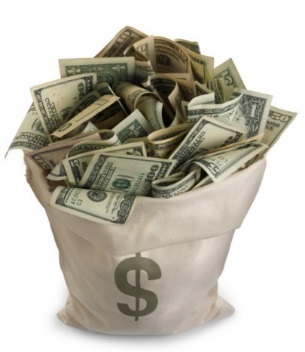 40
Progress Toward LCFF Implementation
Enrollment Growth
556
674
1236
1062
927
1269
1051
887
927
42
Breakdown of Available Funding
Growth    $5.3M
LCFF Increase
$15.4M
COLA
$10.1M
43
The Governor’s May Revision provides an additional $150 million to his January proposal that would further reduce the employer share of the CalSTRS unfunded liability
CalSTRS Proposal
$3.15 billion one-time non-Proposition 98 to reduce liabilities for employers
$850 million
$2.3 billion
44
CalSTRS Employer Contribution Rates – Current LawVersus May Revise
STRS & PERS Projected Increases
$52.2M
$12.4M
Utilization of Ongoing $15.4 M Funding($ in millions)
47
Building 2019-20 LCAP/Budget
Due to significant influx of “one-time” funds, prior years’ LCAPs were designed to allocate funds over multiple years
Recognizing that the District planned approximately $9.2 million in “one-time” investments that were targeted to drop off at the end of 2019, all current year resources, both one-time and ongoing, were set aside to ensure that critical investments could be maintained
2018-19 Available:
$13 million on-going
$11 million one-time
The 2019-20 State Budget will not be finalized until June
48
2019-20 LCAP Funding
2018-19
Based on 2018-19 budget and First Interim Report, the District identified approximately $24 million in available funds in 2018-19.
Ongoing
$13 M
One-time
$11 M
2019-20
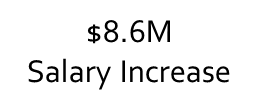 $.8 M
H&W Contribution
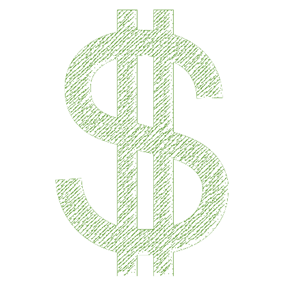 Ongoing
$6.9 M
$.7 M
Innovative Furniture & Growth
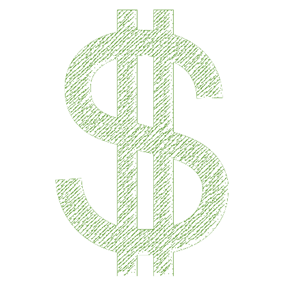 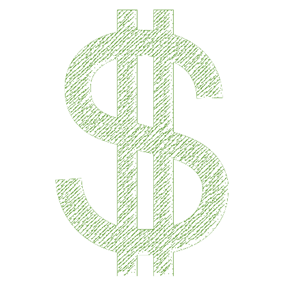 One-time
$3.9 M
$9 M
LCAP
$1.4 M Growth
$6.9 M
Available
$.2 M Sub Rate Increase
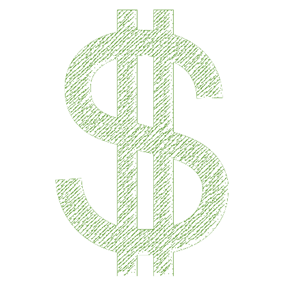 $3.9 M Available
$2.8 M
LCAP
$0.5 M
Available
2018-19 thru 2021-22 Budget Forecast Unrestricted General Fund
50
2018-19 thru 2021-22 Budget Forecast Unrestricted General Fund
51
2019-20 Budget & Multiyear ProjectionsUnrestricted General Fund
Illustration With Unallocated Allocations
52
IRVINE UNIFIED School district
Questions?